Noah Gertsch, 
Kristian Heuberger
MTBF & MTTRVerfügbarkeit
1
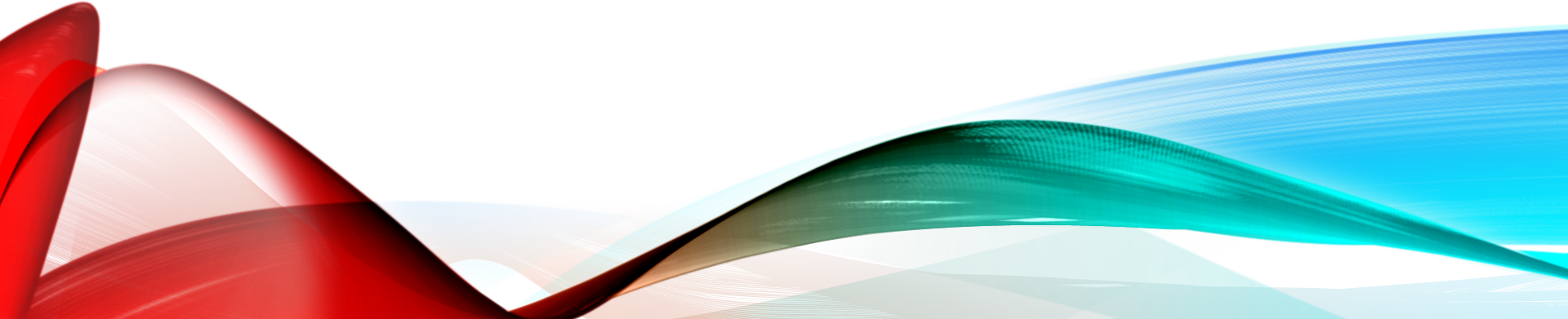 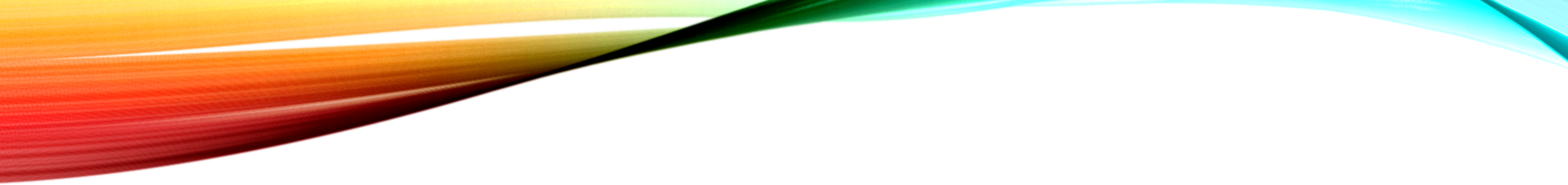 2
MTBF
Mean Time Between Failures

MTBF = Gesamtbetriebszeit / Anzahl der Ausfälle = 10 Stunden/Tag * 5 Tage / 1 Ausfall
= 50 Stunden
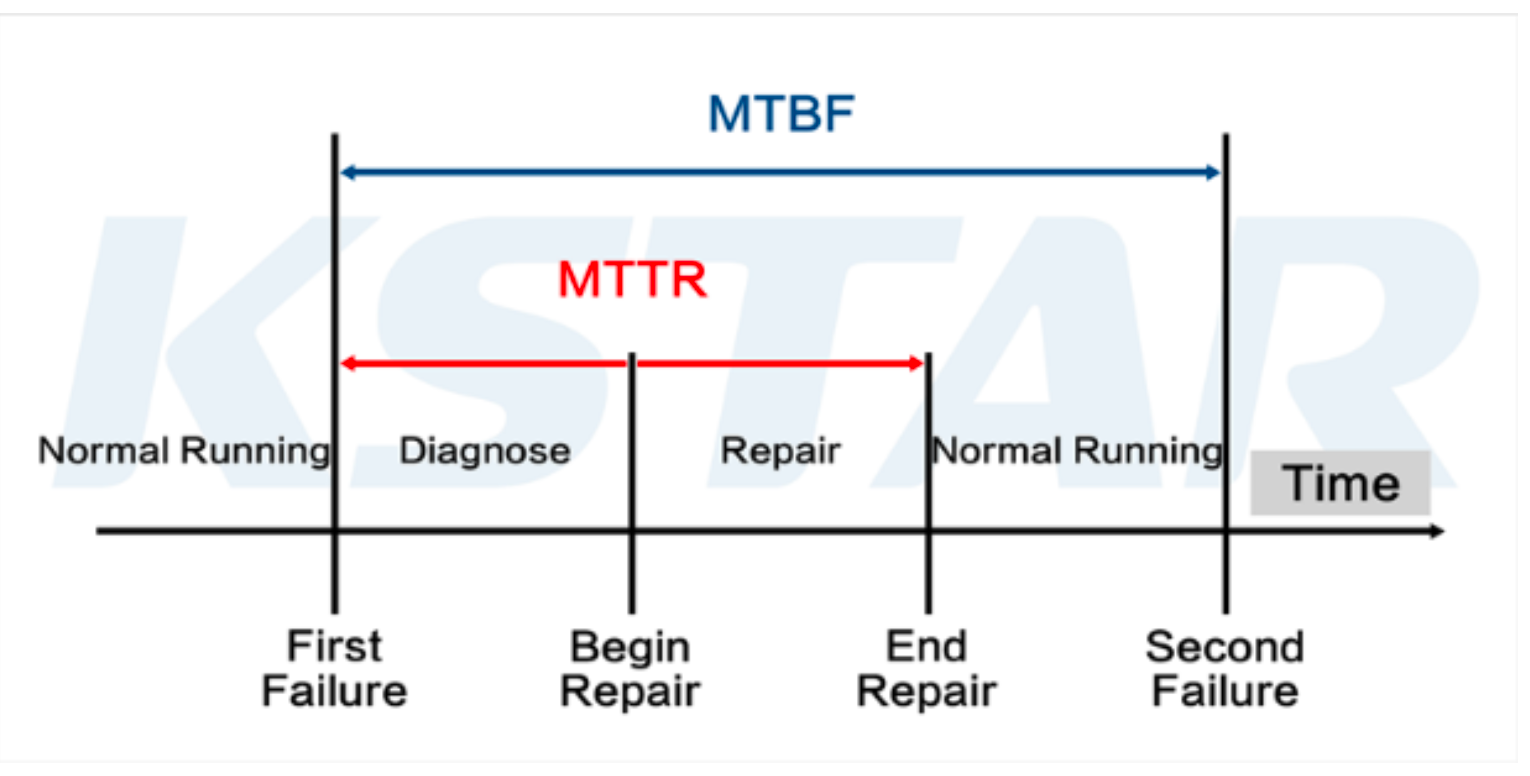 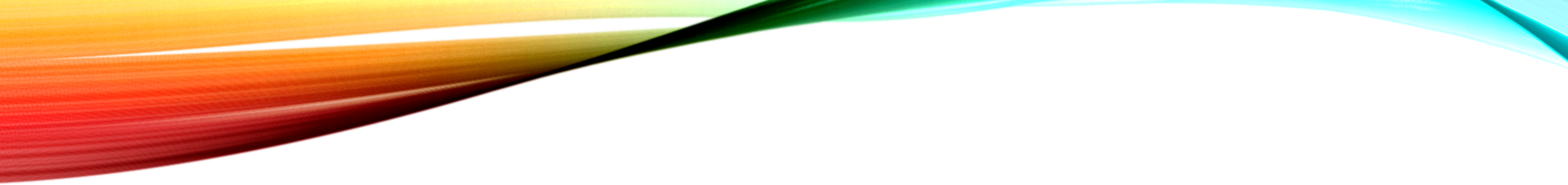 3
Mean Time To Prepare

MTTR = Gesamtzeit für Reparaturen / Anzahl der Reparaturen = 5,5 Stunden / 4
Probleme = 1,375 Stunden pro Problem
MTTR
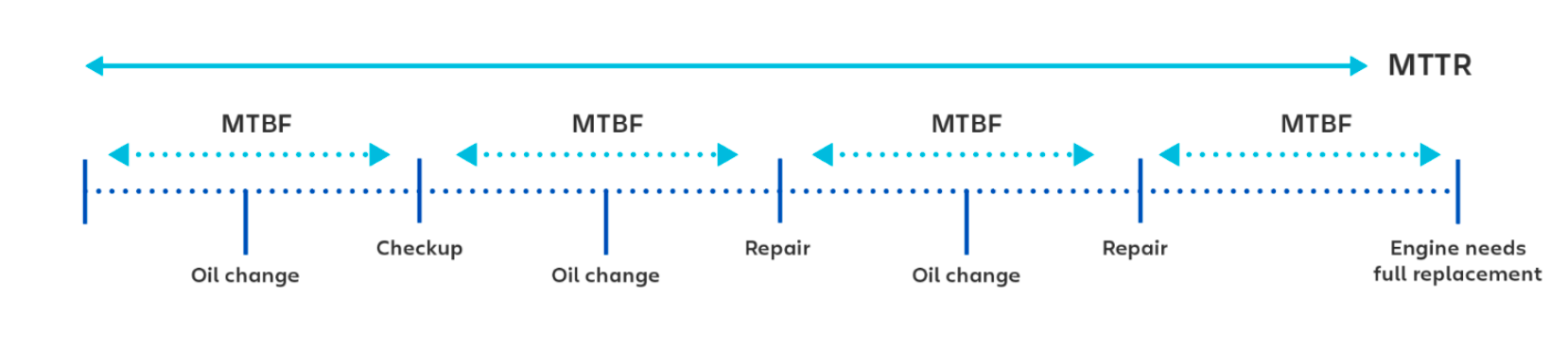 4
Verfügbarkeit
Availability= Betriebszeit/Gesamtzeit × 100%

165 / 168 x 100% = 98%
5
Downtime
Ausfall = 2h
Gasmtlaufzeit = 8760h
2h/8760h = 0.00023hx100=0.023% ausfall

Downtime = Ausfallzeit / Gesamtbetreibszeit X 100
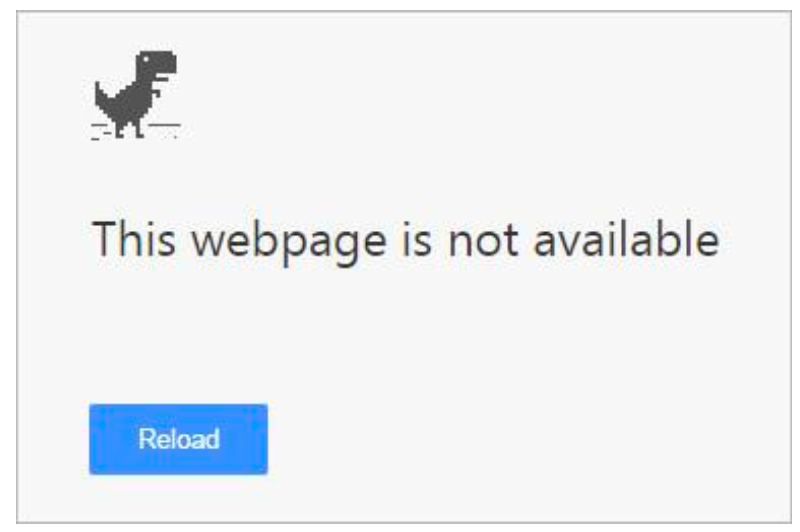